[Speaker Notes: www.4tons.com
Pr. Marcelo Augusto de Carvalho]
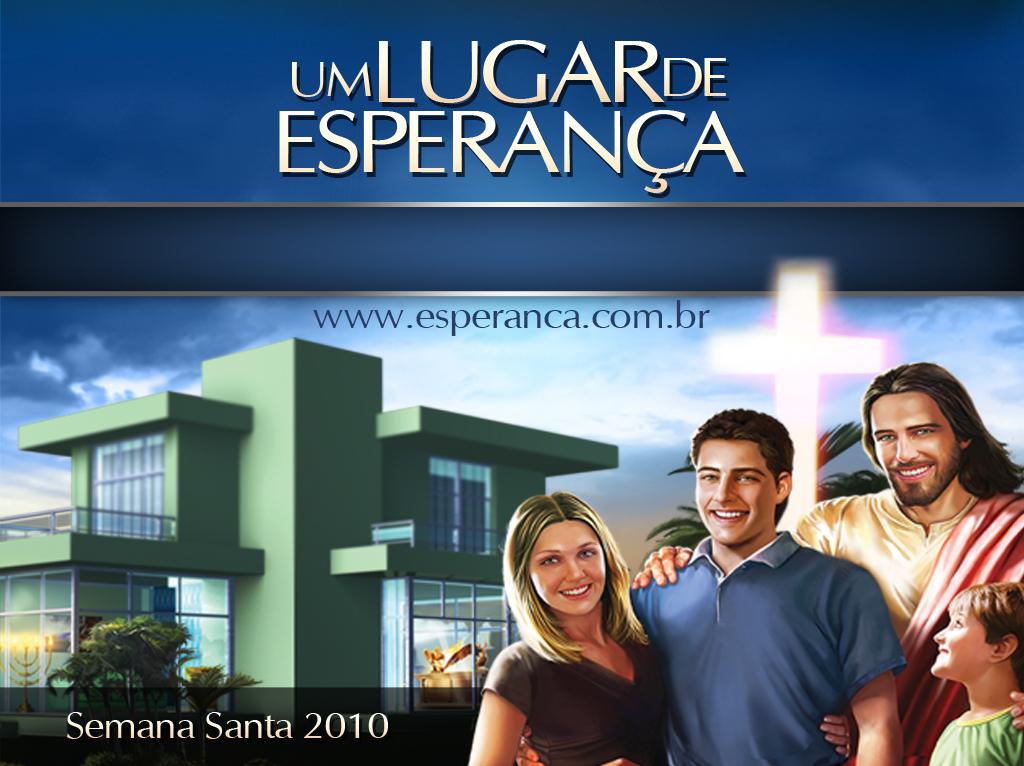 Esperança de Sustento
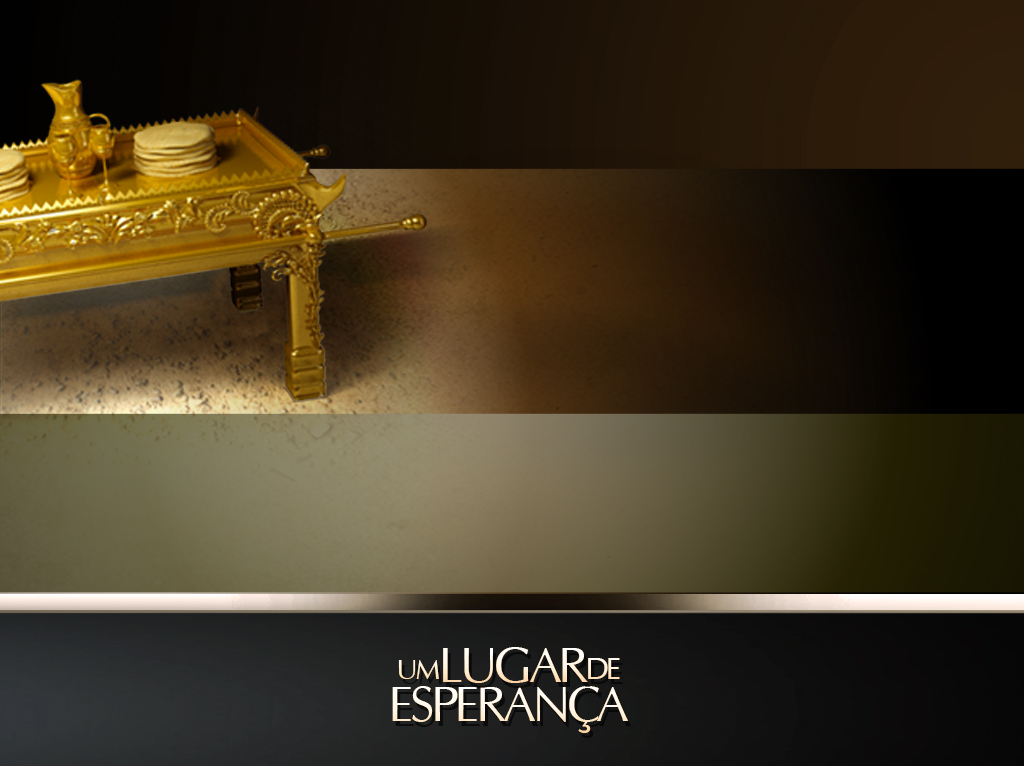 Esperança de Sustento
Ao entrarmos no primeiro compartimento do santuário, chamado de Lugar Santo, encontramos a mesa com 12 pães.
Eles eram chamados os pães da presença, pois 
deveriam ser trocados a cada sábado, quando eram substituídos por outros novos.
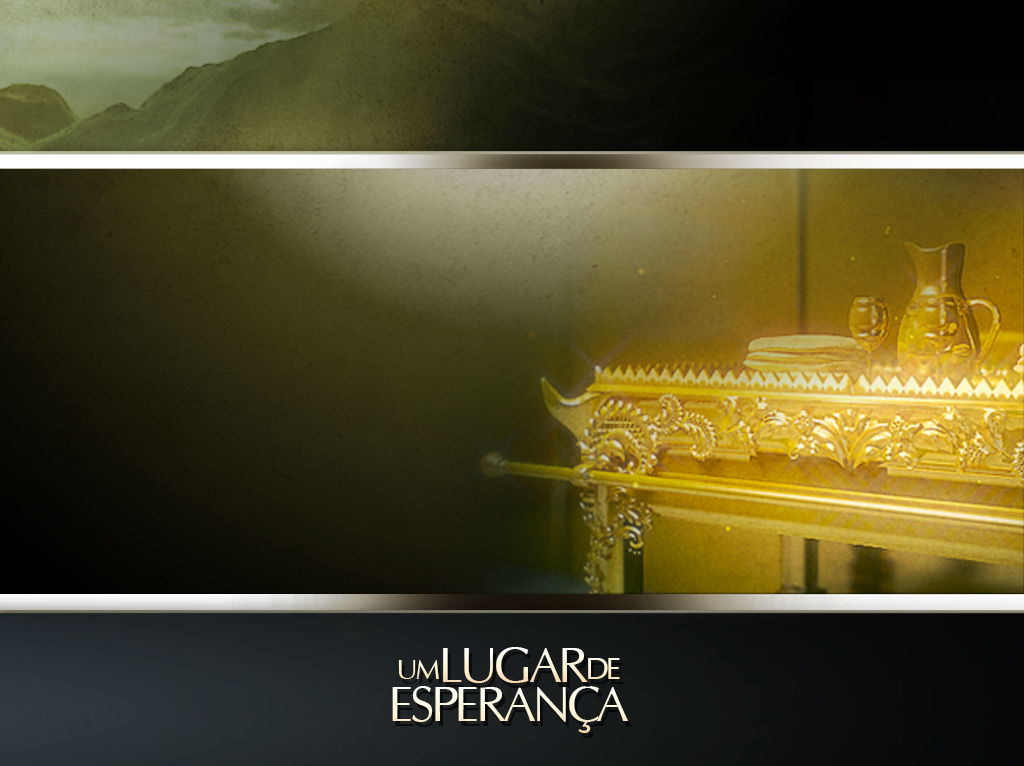 Esperança de Sustento
A mesa com pães evoca a idéia de alimento e sustento, além de ensinar a lição de que Deus é o supremo provedor das necessidades materiais e espirituais de Seu povo.
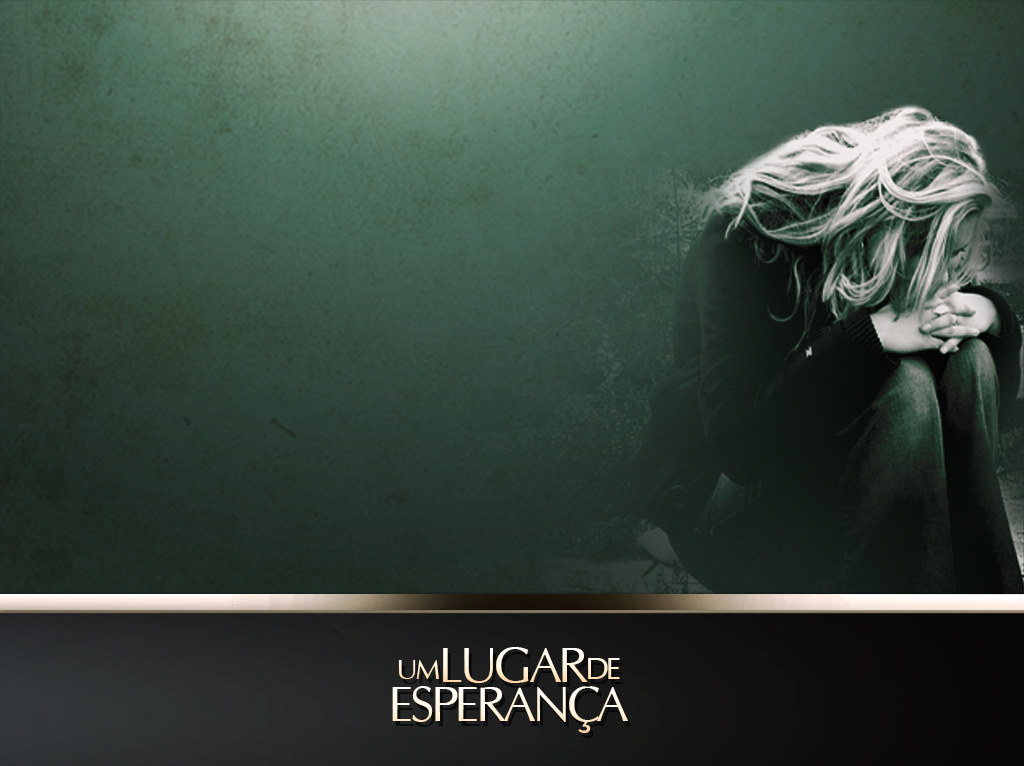 Uma famosa conselheira costumava receber cerca de 10 mil cartas por mês de pessoas cheias de problemas. 

Quando perguntada sobre qual o problema predominante, ela declarou que o maior problema das pessoas era o medo.
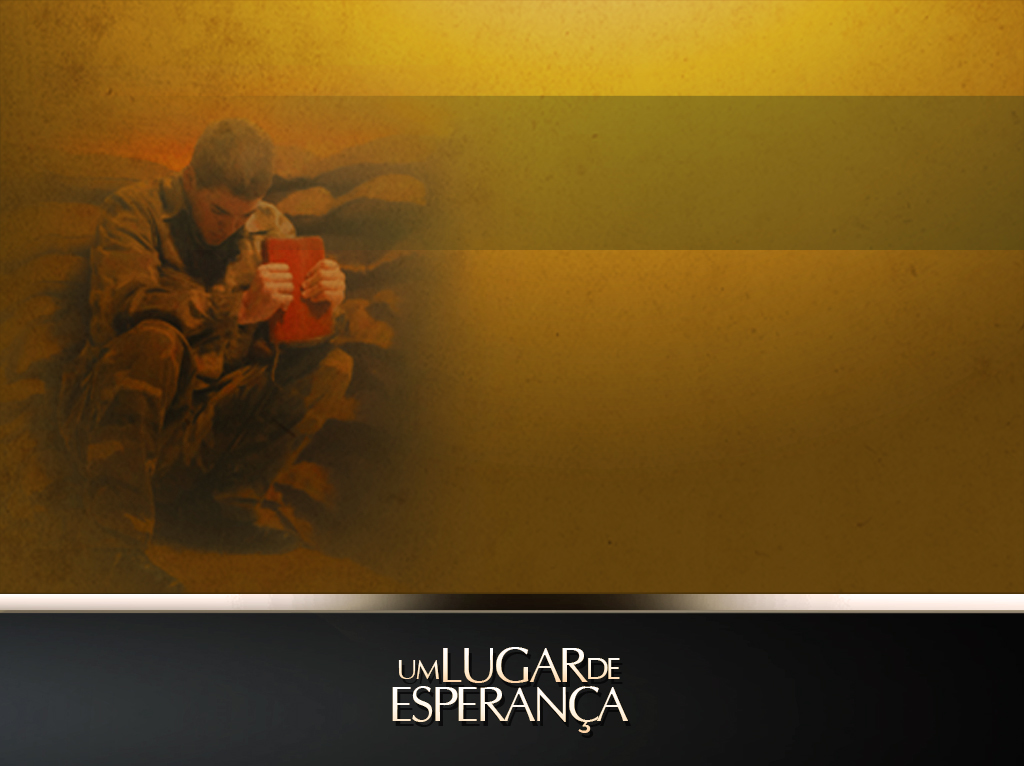 Você está preocupado com sua situação financeira, seu emprego, seu salário, com as necessidades de sua família?
Você está ansioso quanto ao futuro diante de tantas incertezas?Deus está disposto a suprir as necessidades materiais e espirituais de Seu povo.
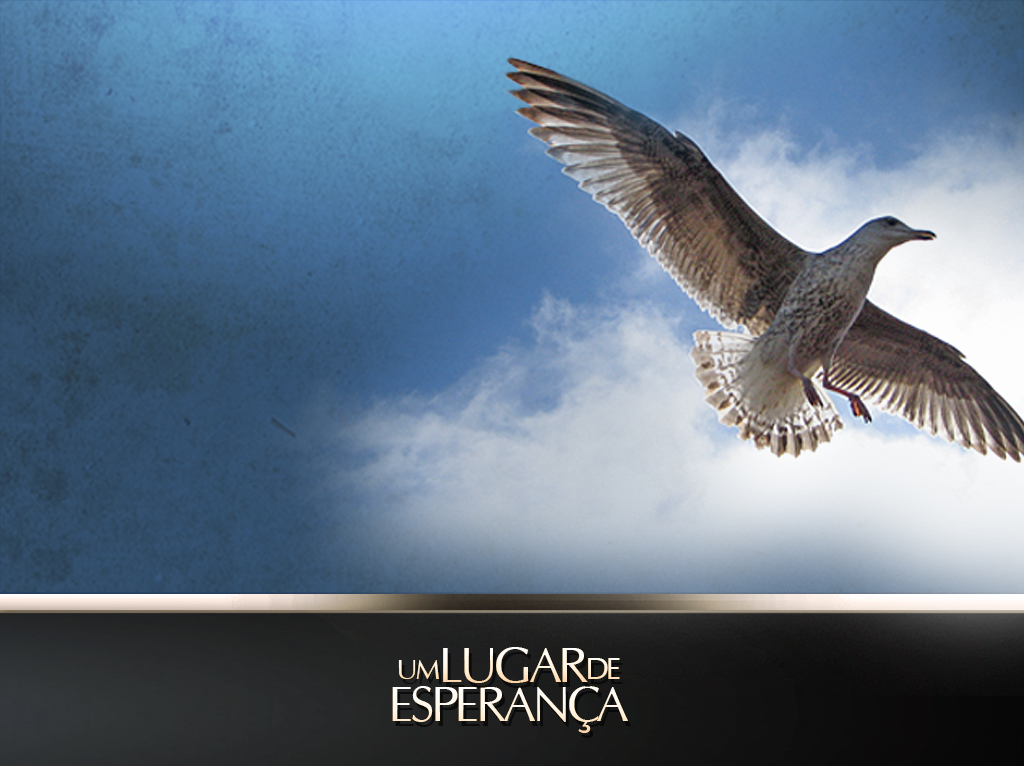 Ao falar para pessoas preocupadas e ansiosas, Jesus disse: 

“Olhai para as aves do céu, que não semeiam, nem ceifam, nem ajuntam em celeiros; 

e vosso Pai celestial as alimenta. Não valeis vós muito mais do que elas?” 
Mateus 6:26.
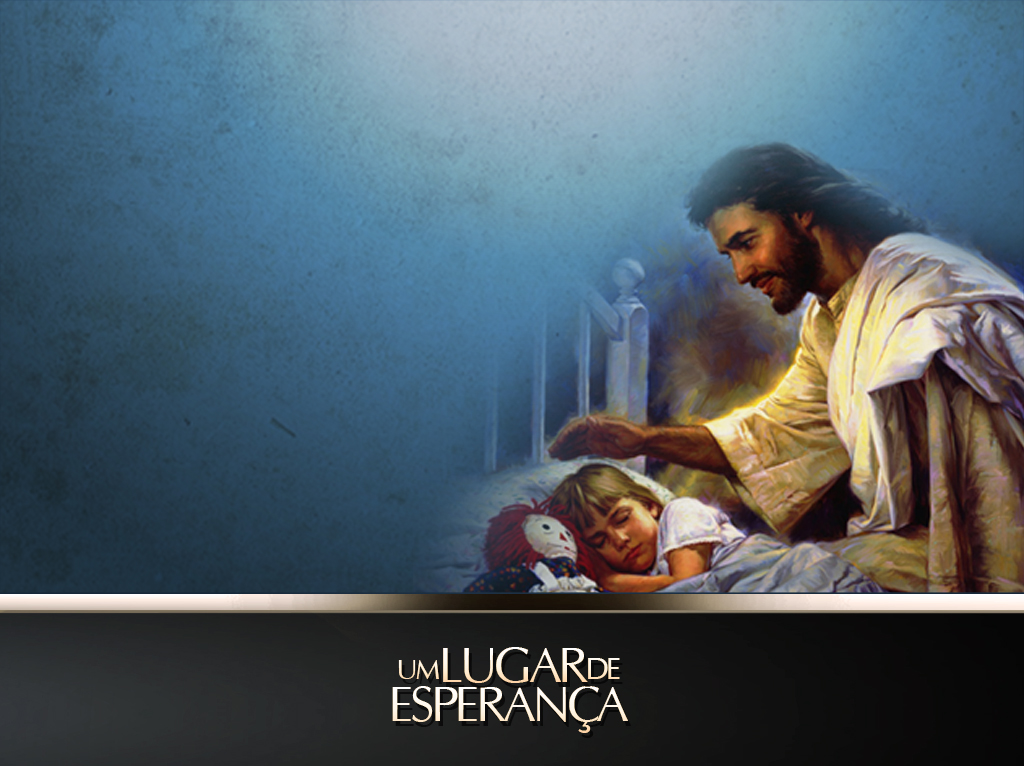 Uma das grandes promessas da Bíblia é a promessa de que Deus pode satisfazer nossas necessidades. O apóstolo Pedro escreveu que podemos confiar em Deus, “lançando sobre ele toda a vossa ansiedade, porque ele tem cuidado de vós”
1 Pedro 5:7.
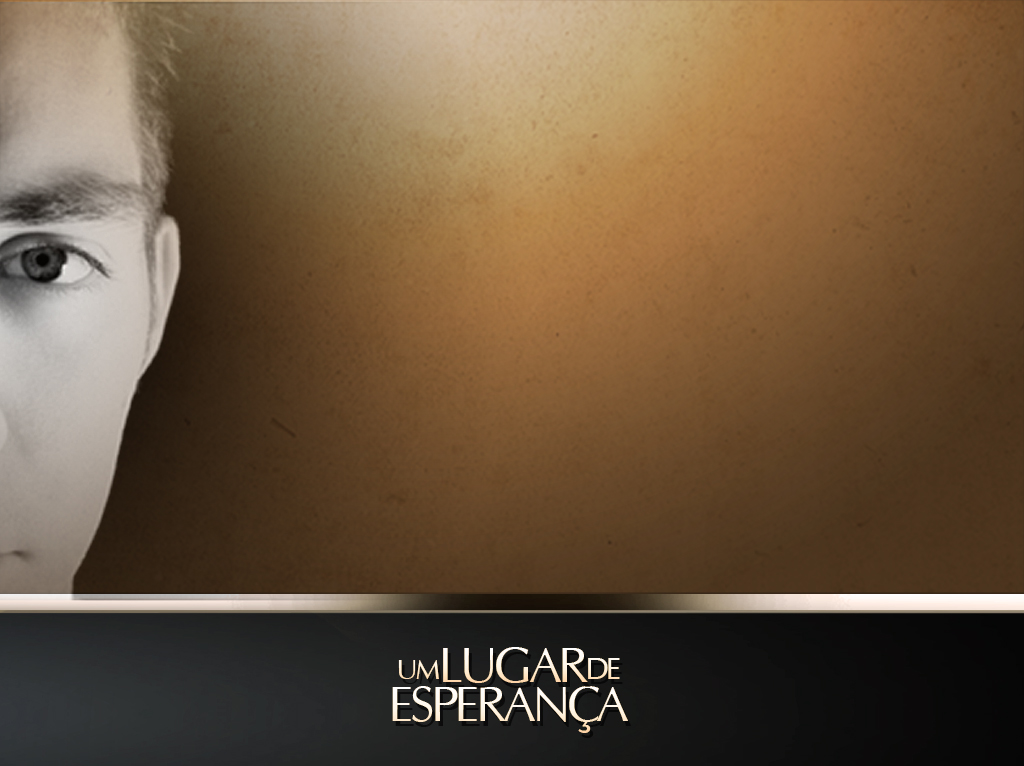 Se a fome de alimento físico é uma infeliz realidade em nosso mundo, a fome espiritual também faz suas vítimas. 

A Bíblia fala de um tempo em que haverá uma grande fome sobre a terra, não fome de pão, mas fome de ouvir a Palavra do Senhor Amós 8:11-12.
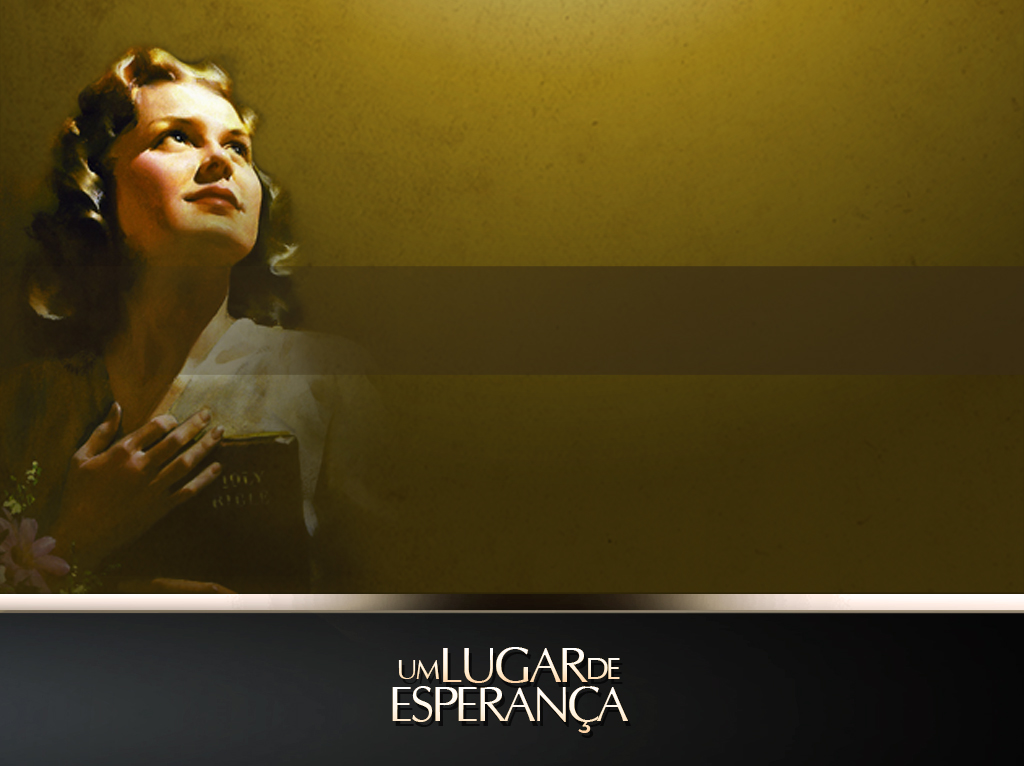 Assim como o nosso corpo precisa de
 alimento físico para sobreviver, nossa 
natureza espiritual precisa ser alimentada com as verdades da Palavra de Deus. 
“Não só de pão viverá o homem, mas de tudo o que procede da boca do Senhor.” 

Deuteronômio 8:3 - Mateus 4:4.
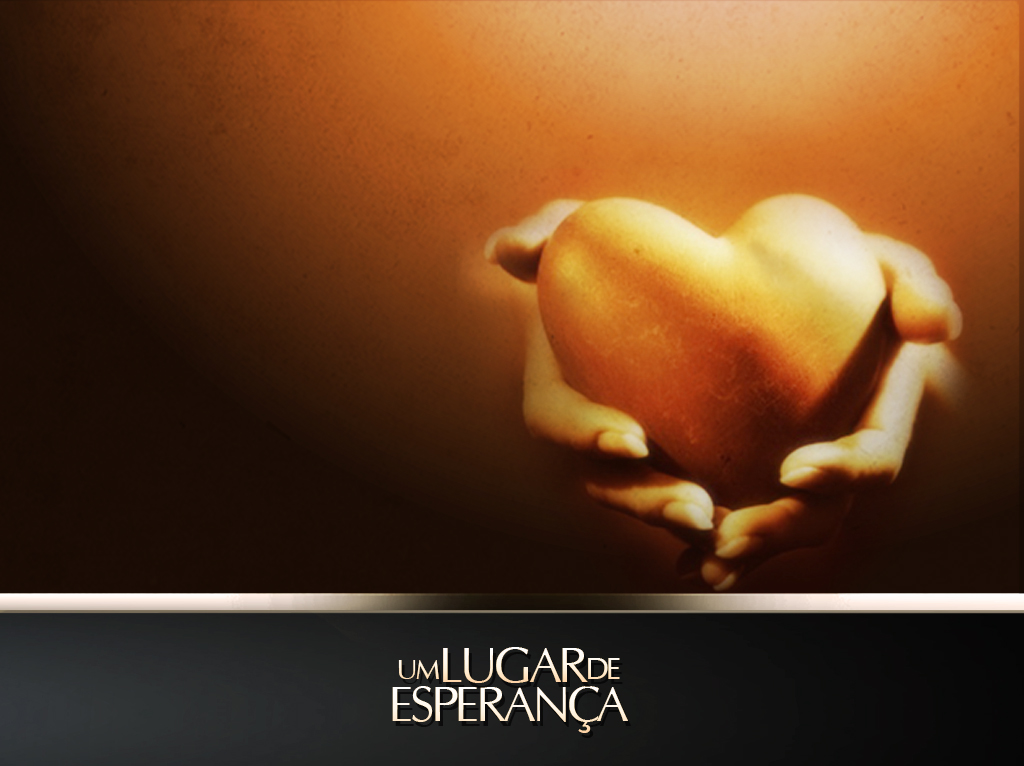 Há três atitudes que 
devemos desenvolver para desfrutar das promessas de Deus: confiança, alegria e entrega.
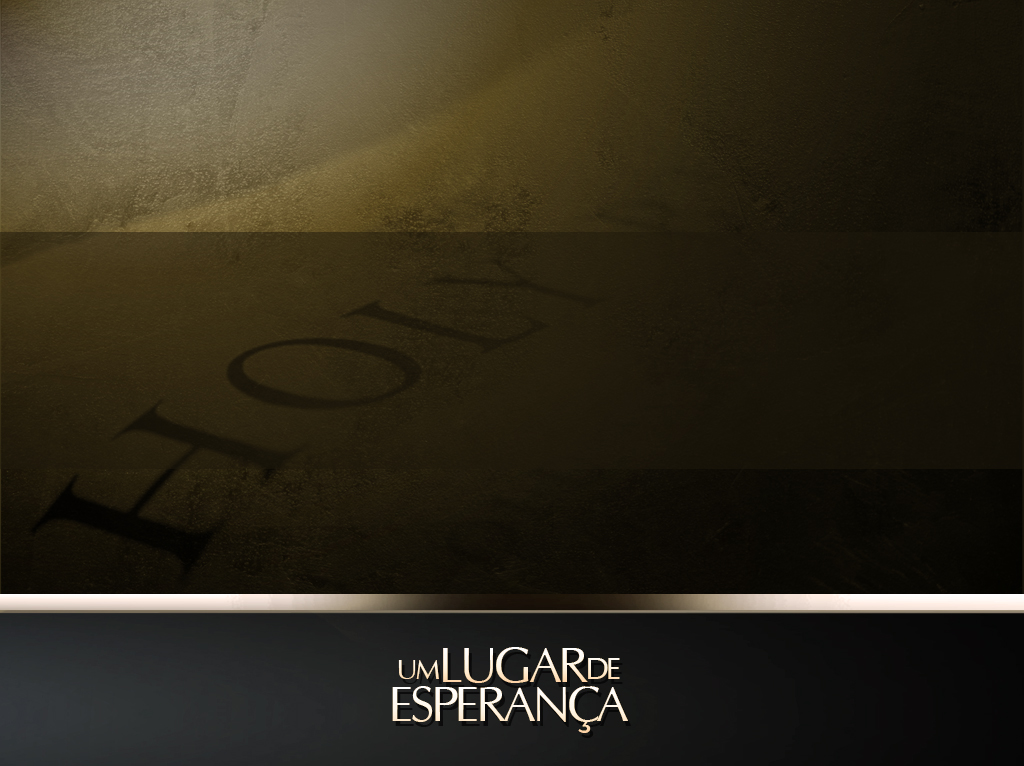 Confiança
A Palavra de Deus nos exorta a confiar em Deus. 

“Confia no Senhor e faze o bem; habita na Terra e alimenta-te da verdade”  Salmos 37:3.
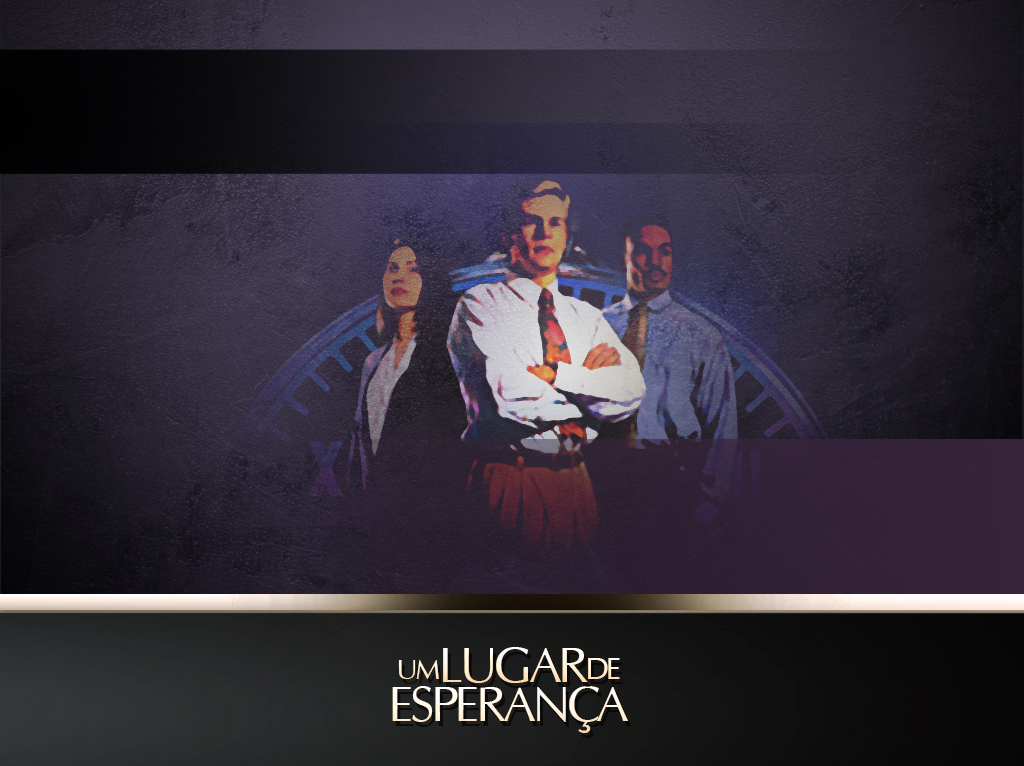 A confiança em Deus é fundamental para desenvolvermos uma expectativa otimista diante dos desafios e problemas da vida.
No mundo em que vivemos, precisamos enfrentar dificuldades e desafios, mas nunca devemos nos esquecer de que Deus prometeu estar conosco.
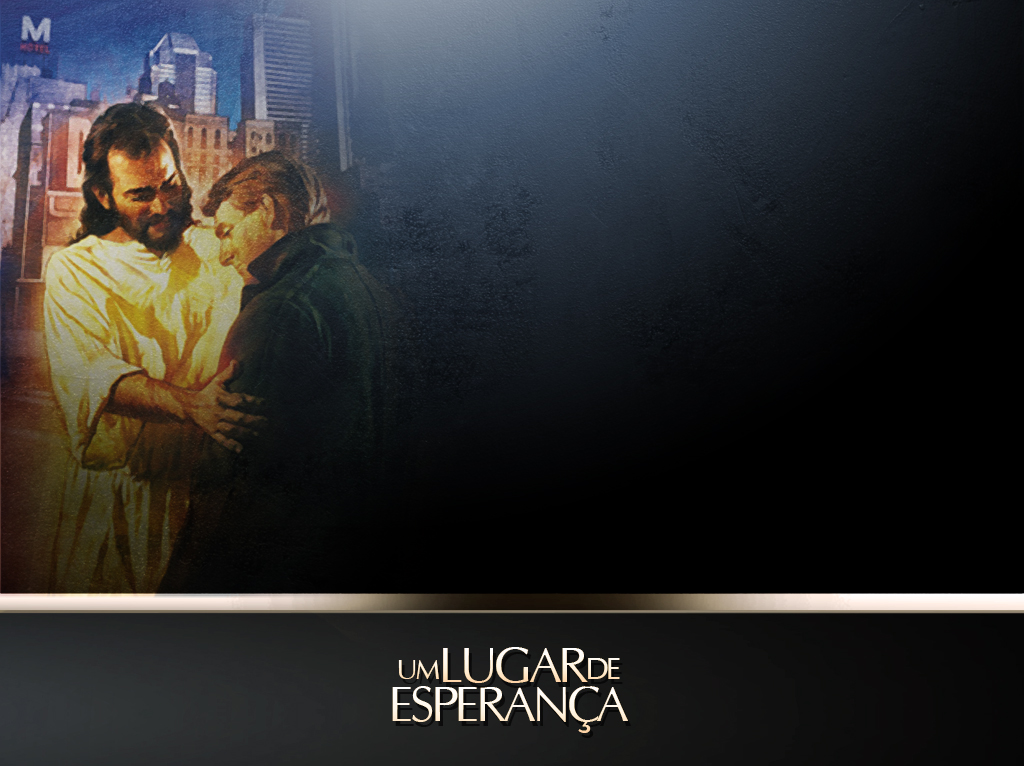 Em Isaías 43:2, Deus promete: “Quando passares pelas águas, eu serei contigo; quando pelos rios, eles não te submergirão; quando passares pelo fogo, não te queimarás, nem a chama arderá em ti.”
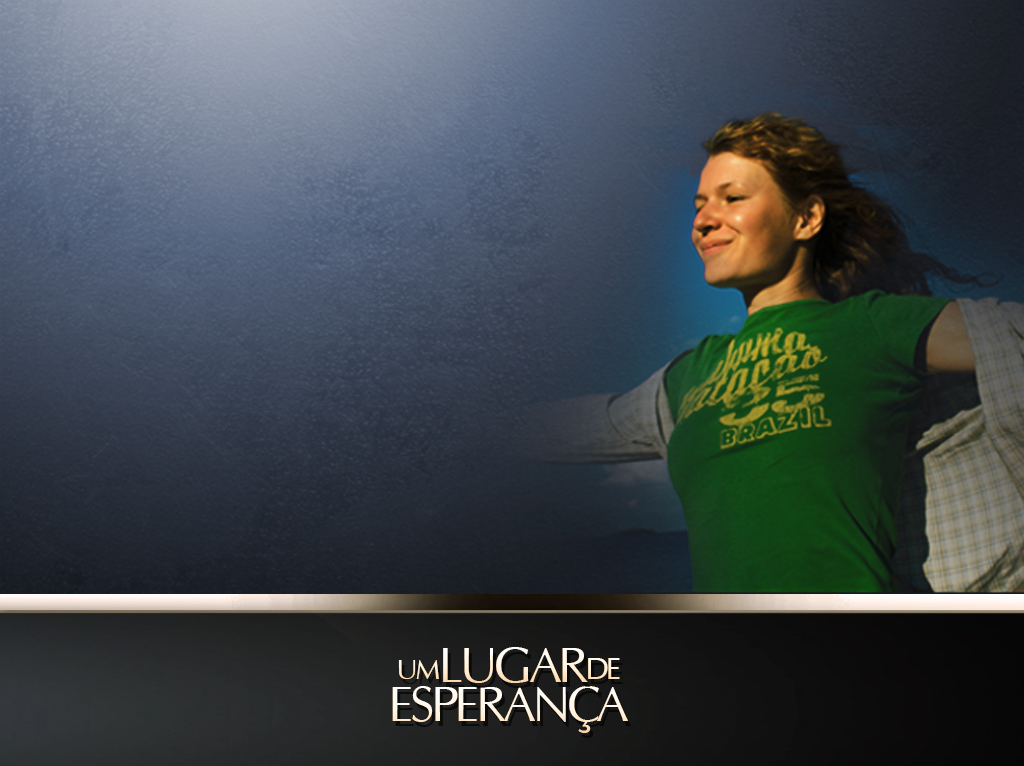 Alegria
Devemos desenvolver a alegria para desfrutar das promessas de Deus. 
A Bíblia diz que devemos nos alegrar no Senhor. "Deleita-te também no Senhor, e Ele te concederá o que deseja o teu coração” 
Salmos 37:4.
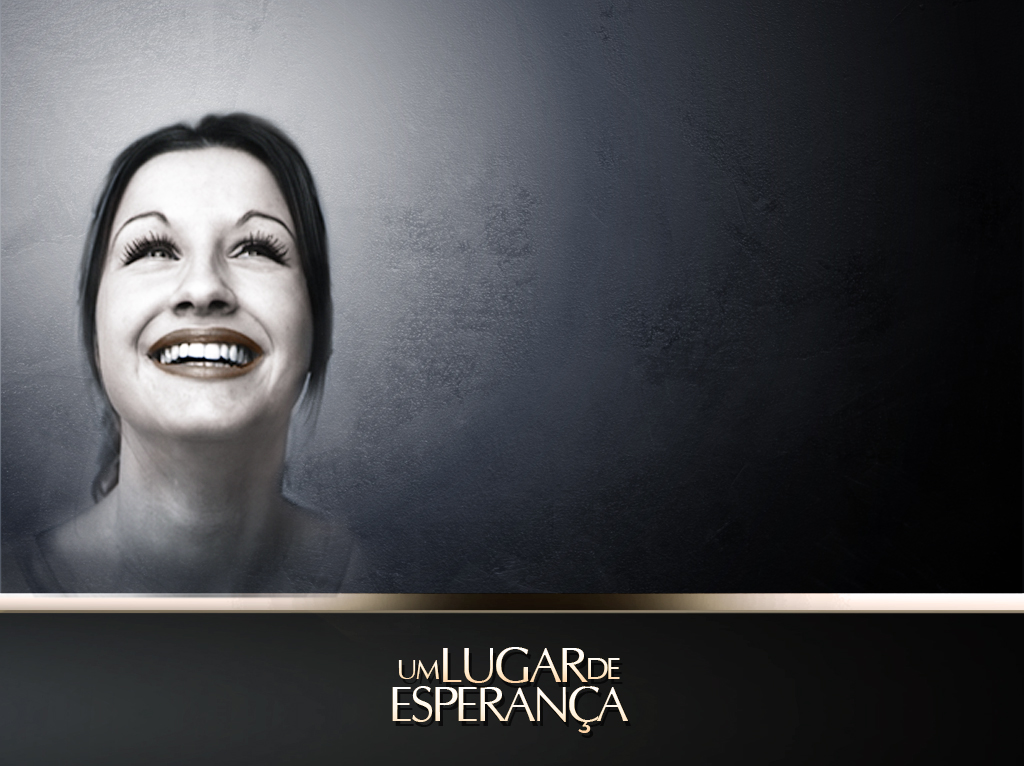 Alguns gostam de esportes, outros de música, outros de pescaria. 

Ao fazer essas coisas, as pessoas sentem uma alegria, um senso de satisfação e felicidade tão grande, que parecem esquecer o resto das coisas.
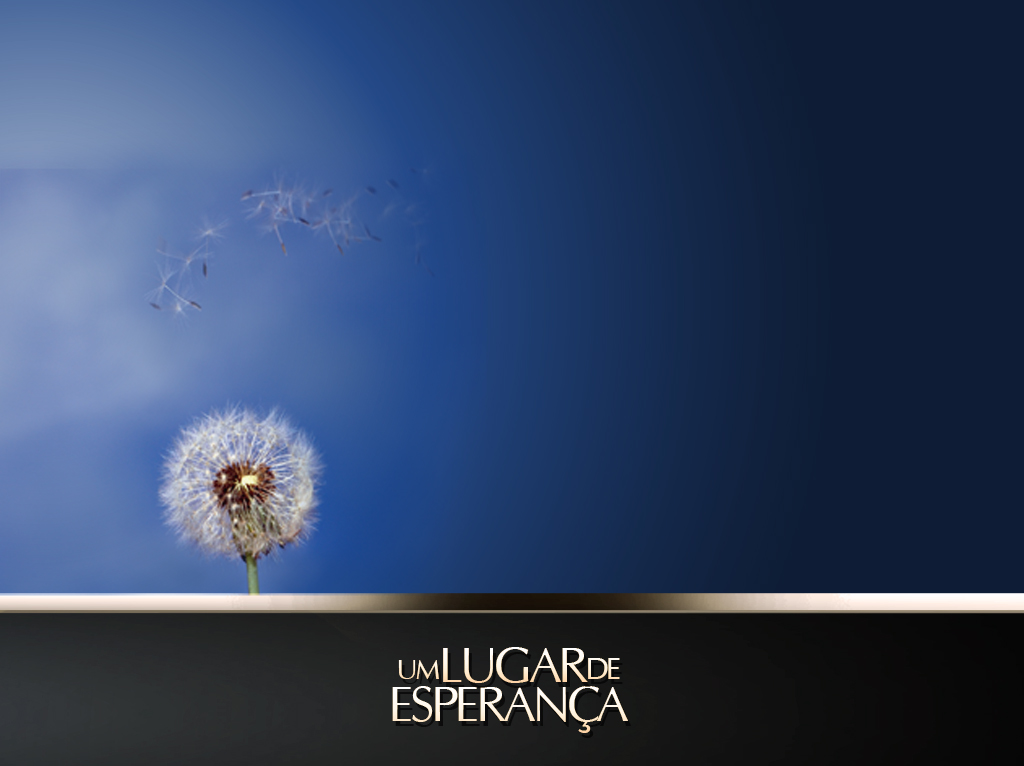 A Bíblia nos convida a ter alegria em Deus. Essa não é uma alegria banal e passageira, mas a verdadeira alegria, porque tem seu foco em Deus e na esperança de sustento e conforto que Ele nos oferece.
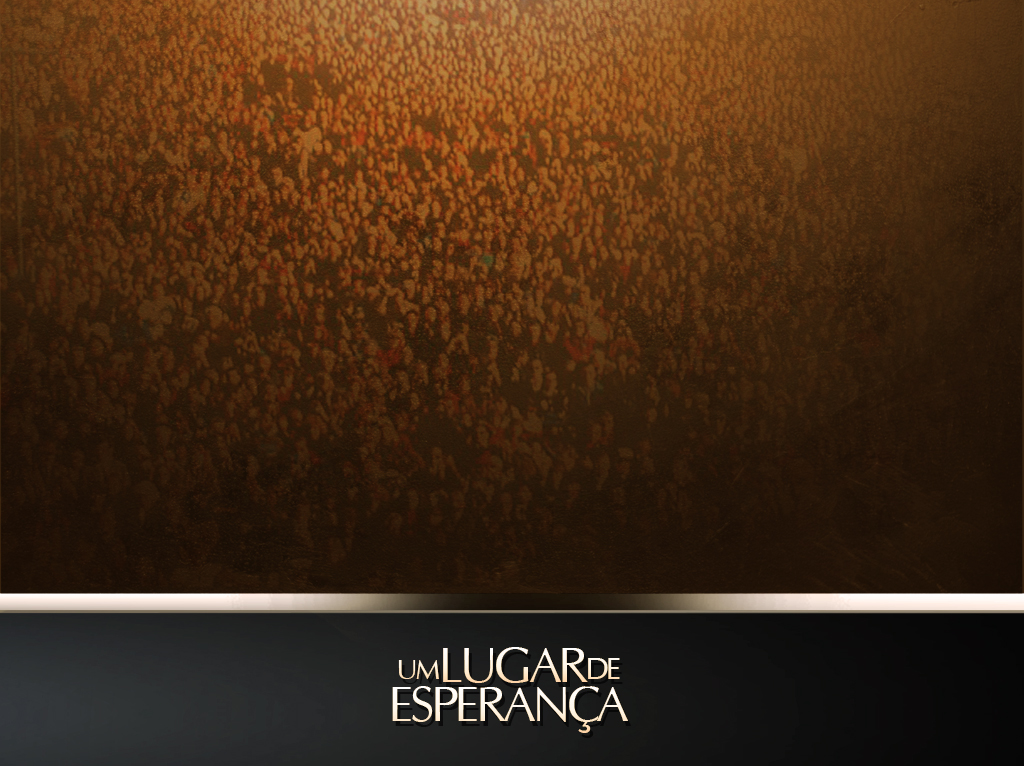 Muitas pessoas buscam alegria nos lugares impróprios e com as pessoas erradas. Deus é a fonte de toda a alegria e de uma vida feliz.
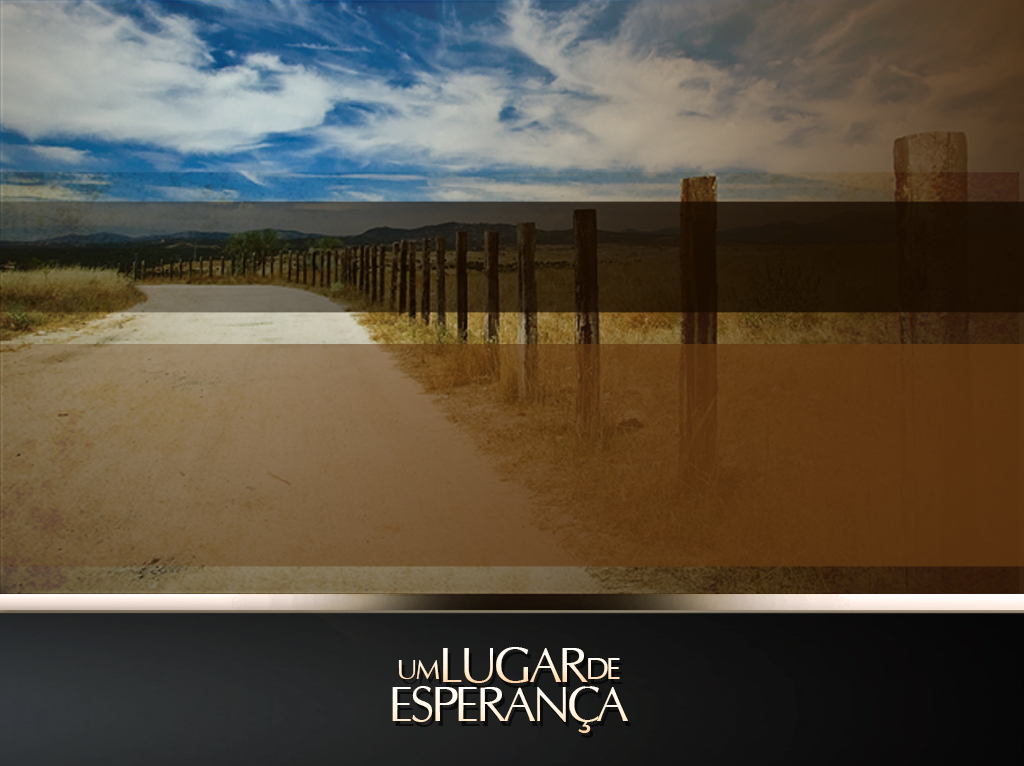 Entrega
“Entrega o teu caminho ao Senhor; confia nEle, e tudo Ele fará”  Salmos 37:5.
Alegrar-se em Deus é ter prazer nEle, confiar nEle, entregar-se a Ele. Quando você entrega sua vida a Deus, Ele entrega a você o maior presente que um ser humano pode receber: Seu Filho, Jesus Cristo.
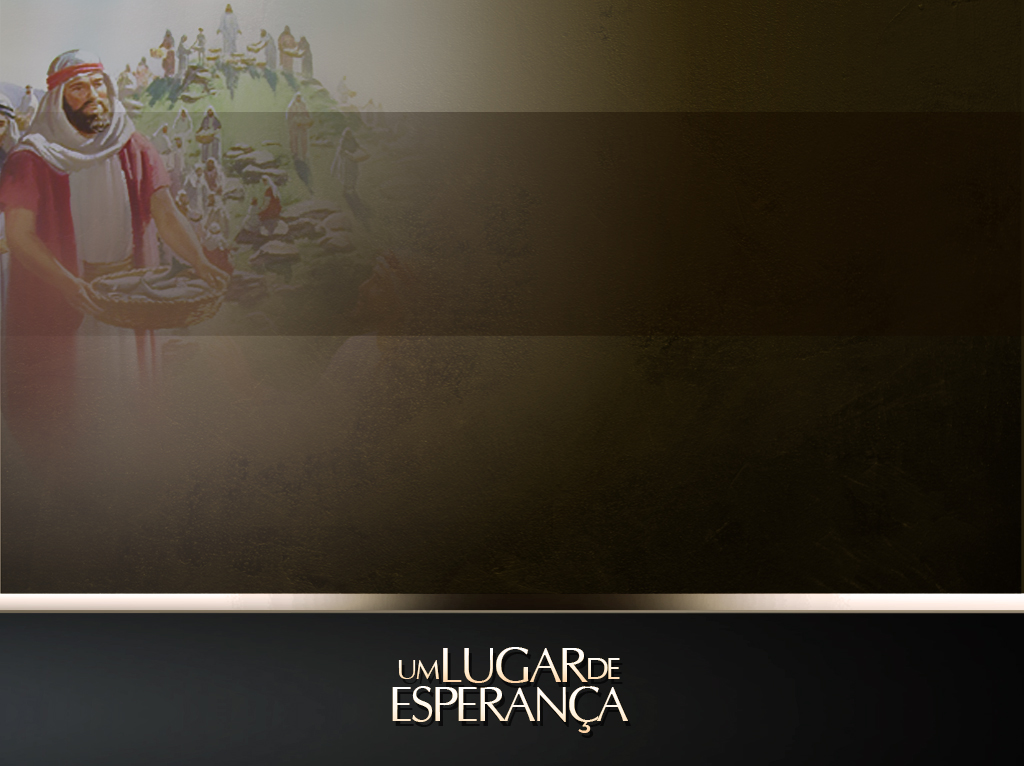 Jesus veio suprir as nossas necessidades. O mesmo Jesus, que exerceu poder curando doenças, ressuscitando mortos e multiplicando pães e peixes para mitigar a fome de multidões famintas, quer falar ao seu coração hoje:
“Eu sou o pão da vida; aquele que vem a Mim, de modo algum terá fome, e quem crê em Mim jamais terá sede” João 6:35.
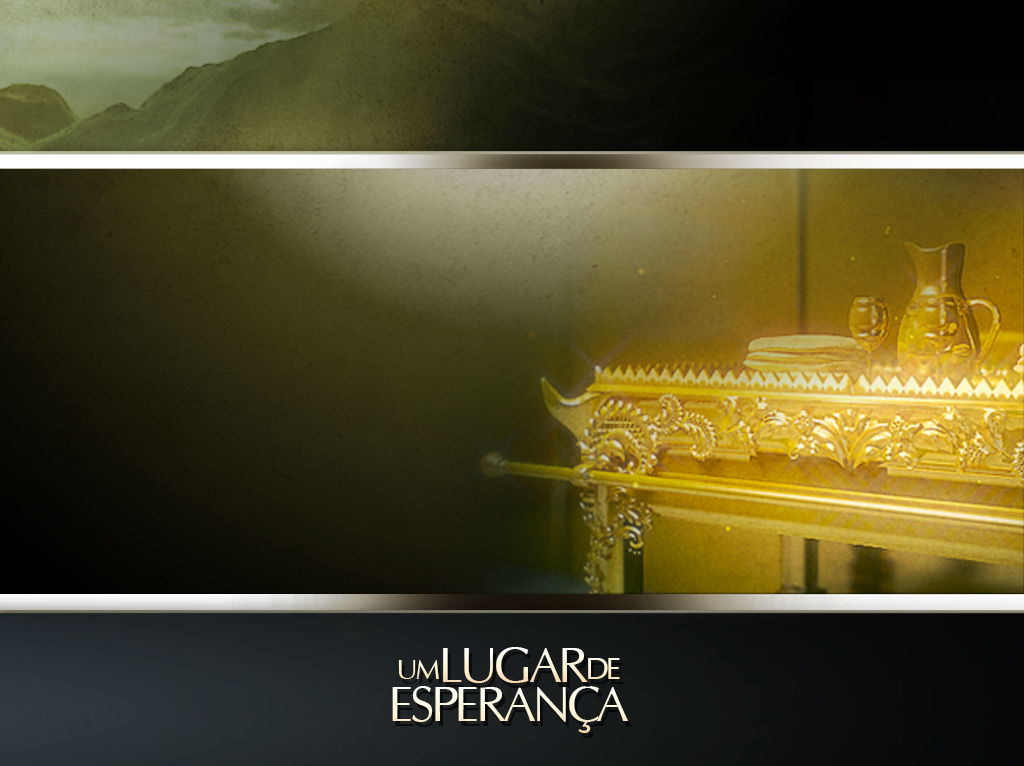 Esperança de Sustento
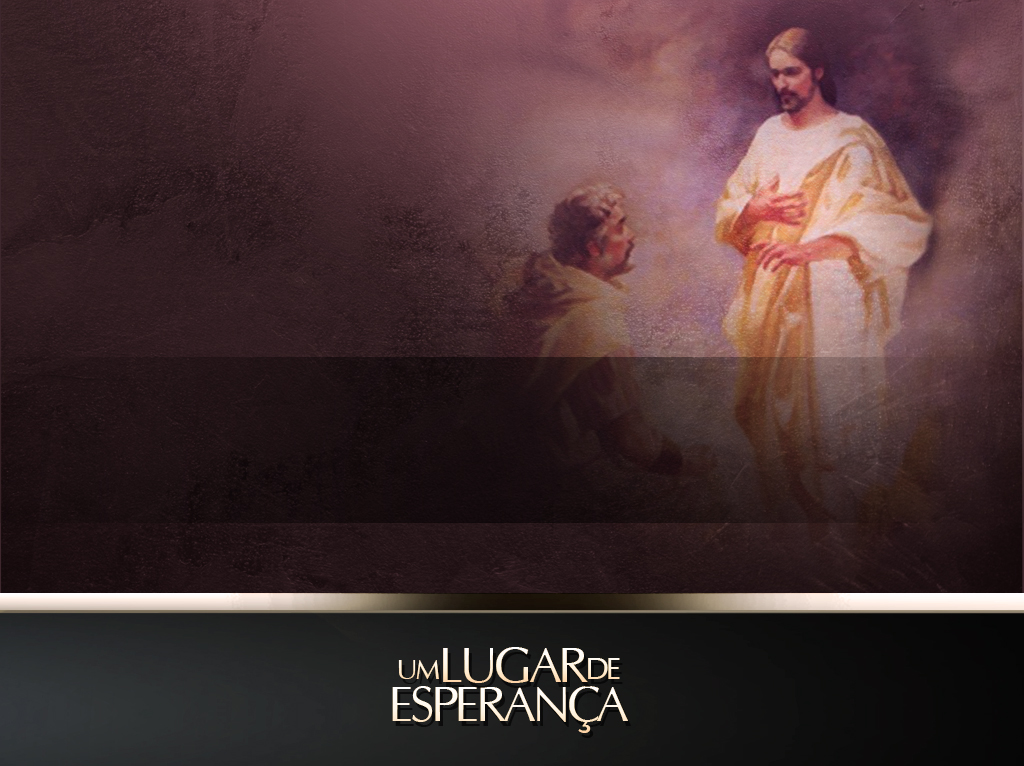 Deus colocou Sua assinatura no cheque de Suas promessas. 

Às vezes, parece que estamos abandonados e nada dá certo em nossa vida.

Mas Deus tem promessas extraordinárias para cada um de nós. Basta confiarmos nEle e colocarmos nossa vida em Suas mãos